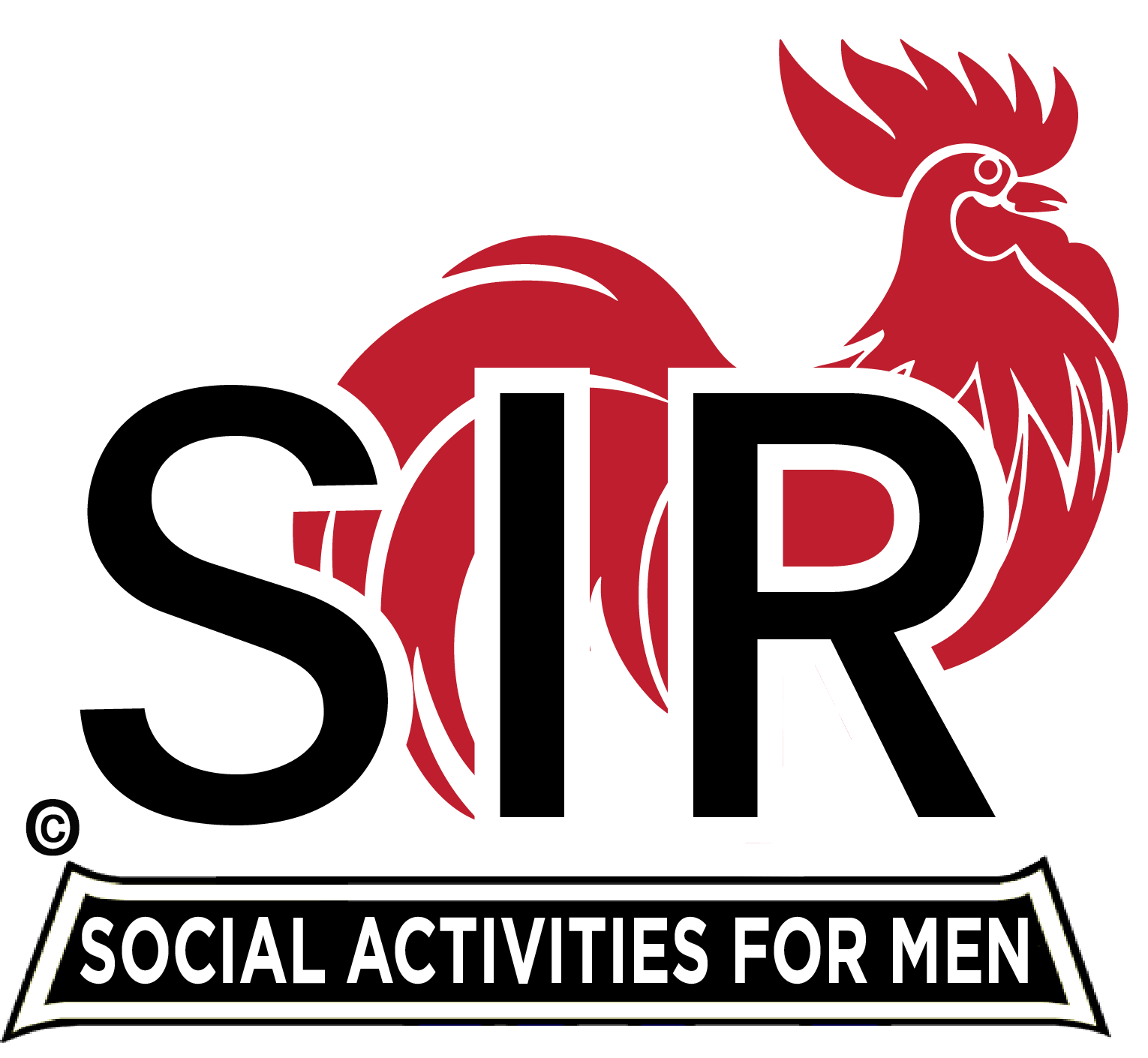 Headline:Subhead
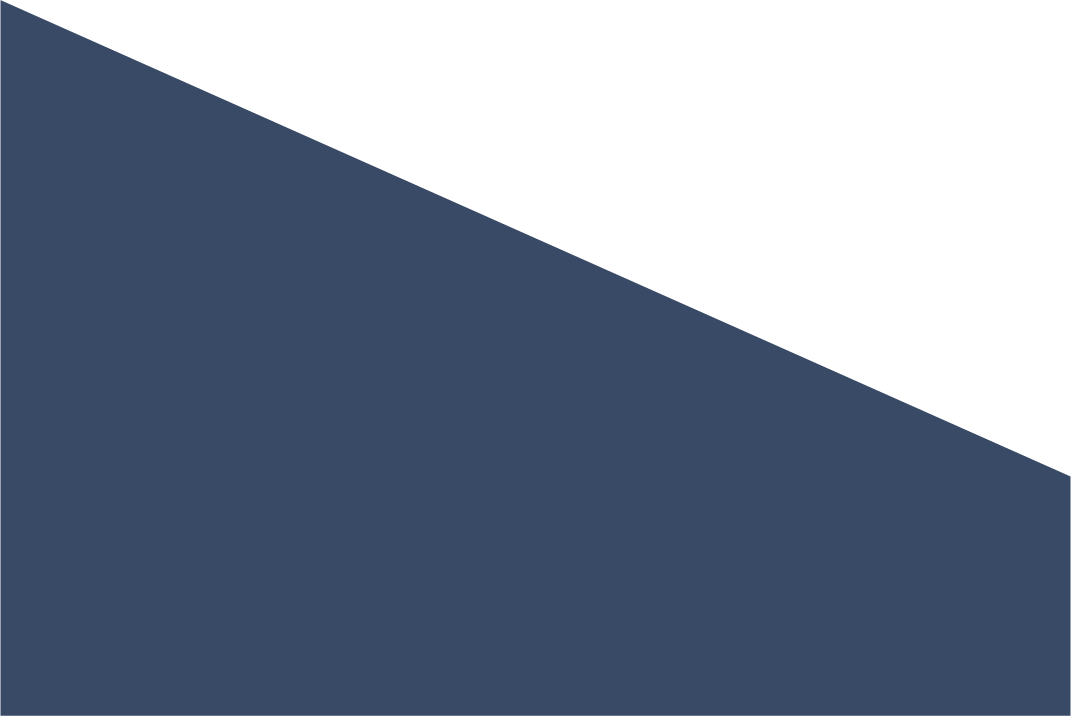 Date here

SIRinc.org for member info
WeAreSir.com for the public
Headline in Lato
Copy/text should be in Lato.
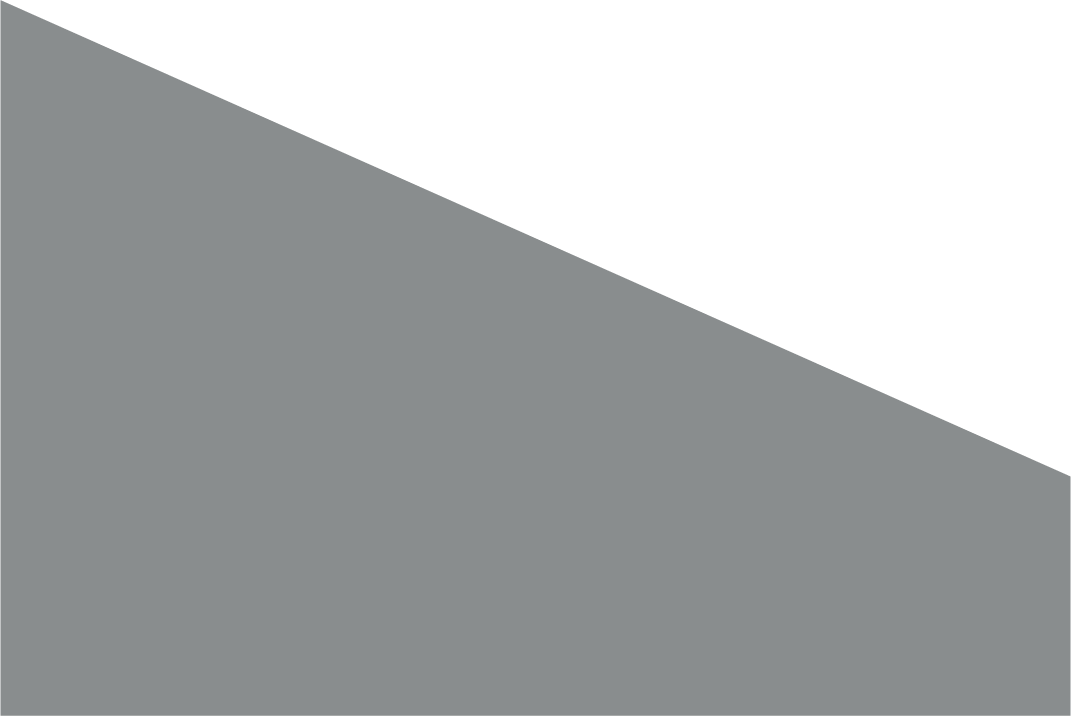 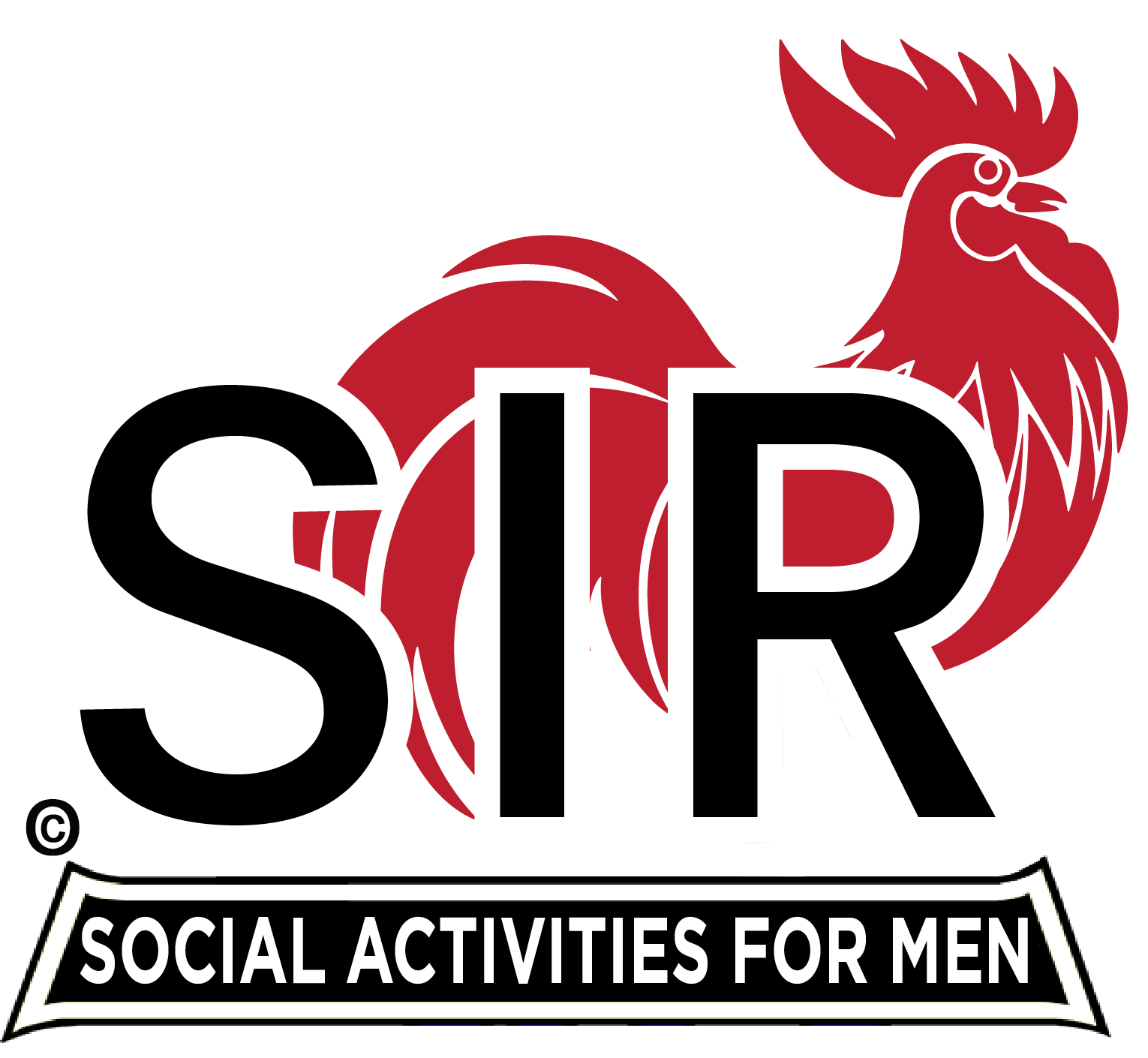 Headline
Why Do We Need A Public Image
Copy this slide by right clicking on it in the left-hand column. The choose “duplicate slide.”

The last slide can be used as a question slide, pause slide or ending slide.
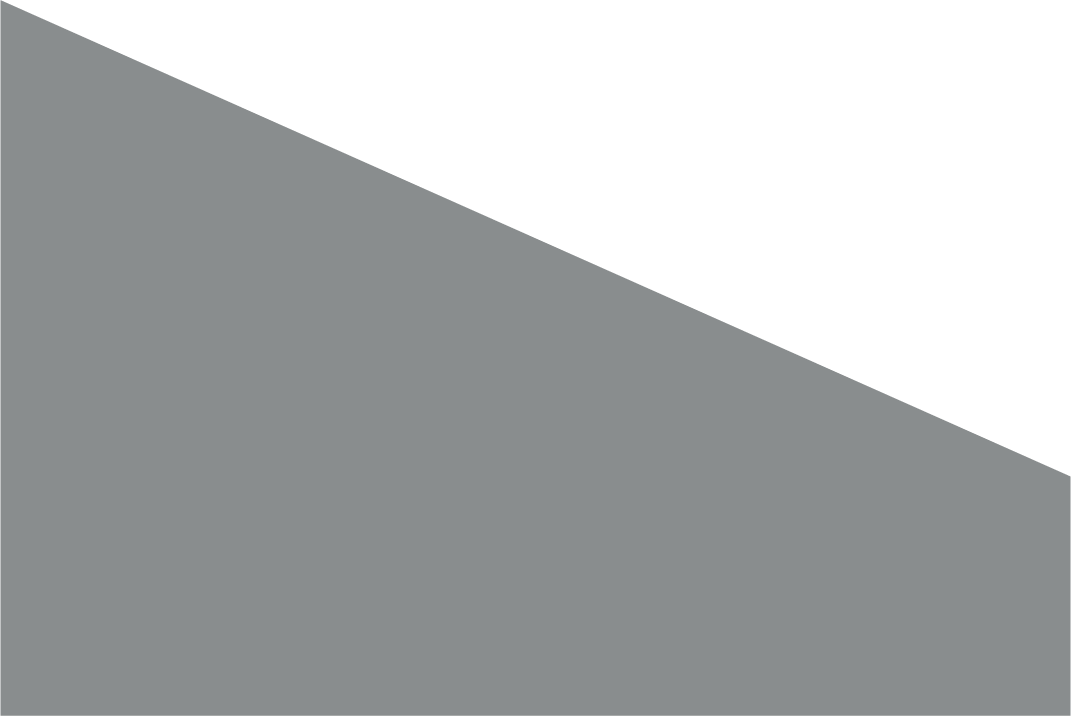 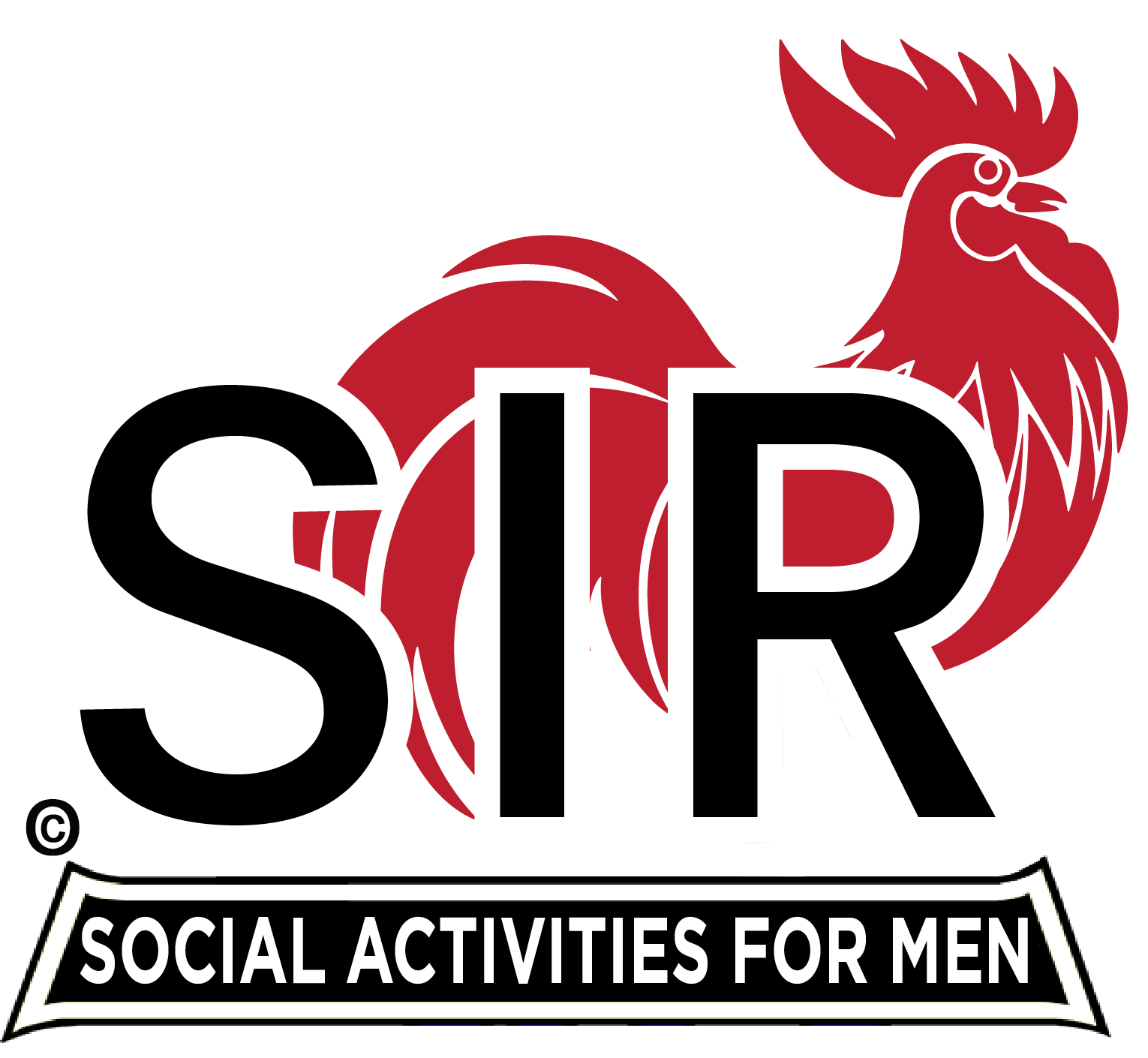 Using Facebook
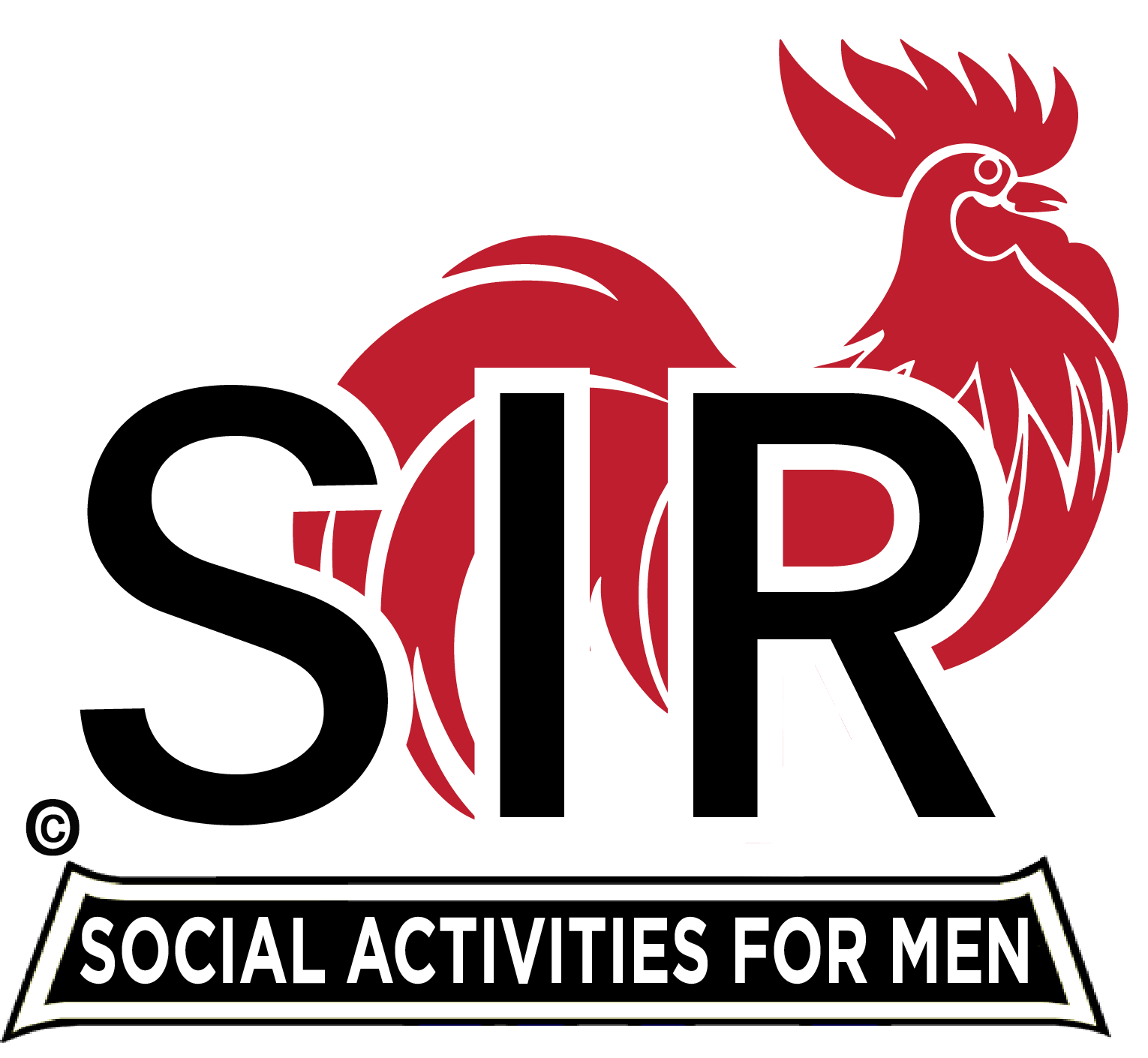 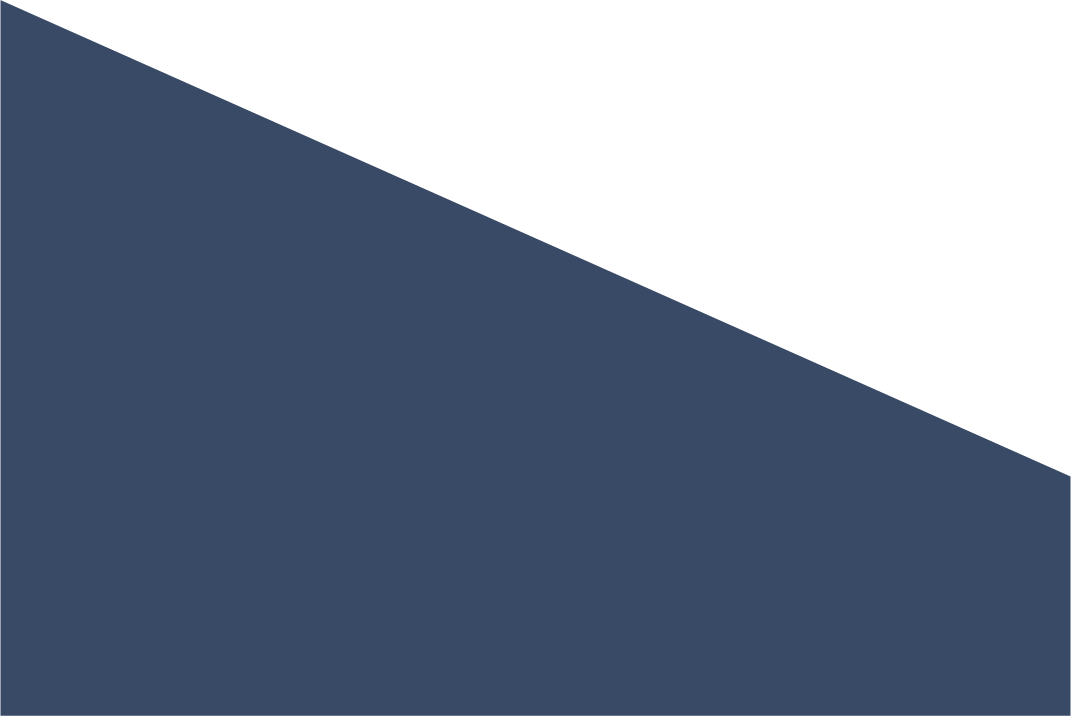